Welcome to UCD Library
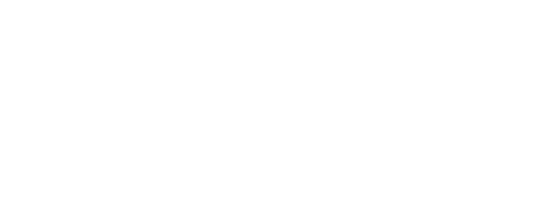 Orientation Welcome
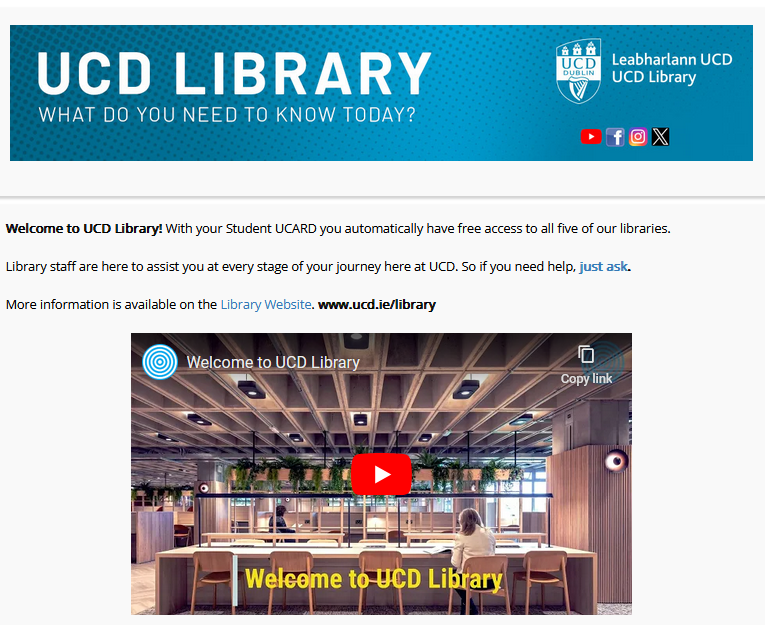 libguides.ucd.ie/newstudents
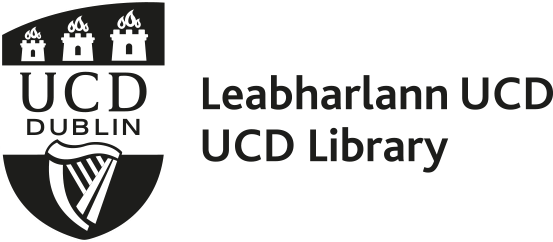 2
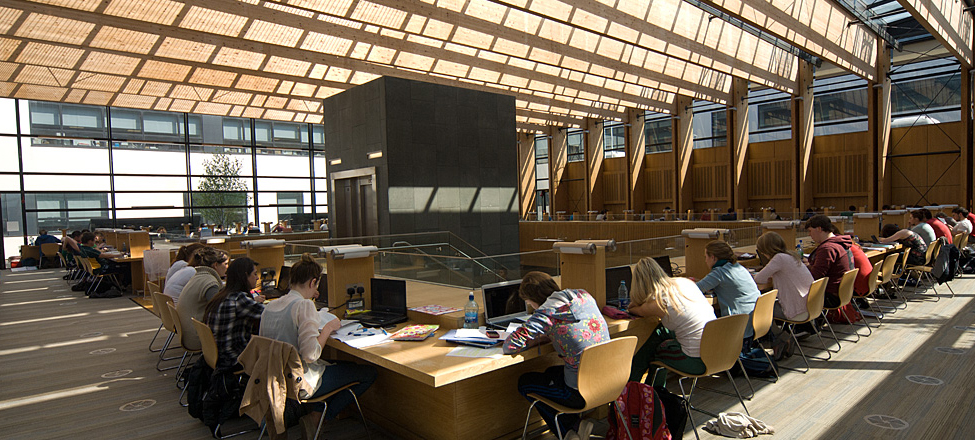 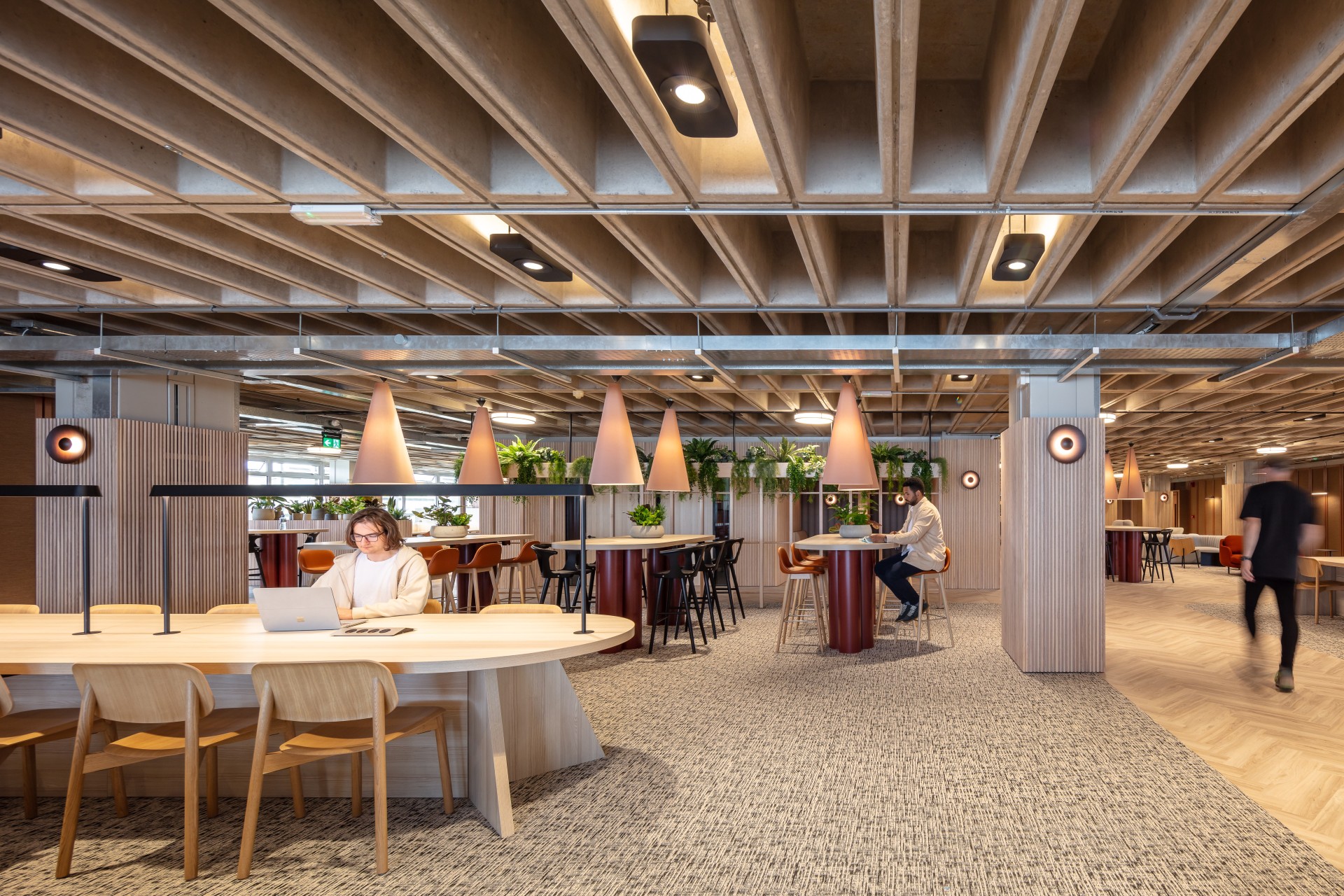 Health Sciences & James Joyce Libraries
New to UCD Library
Studying on campus
Studying at home
A mixture of both
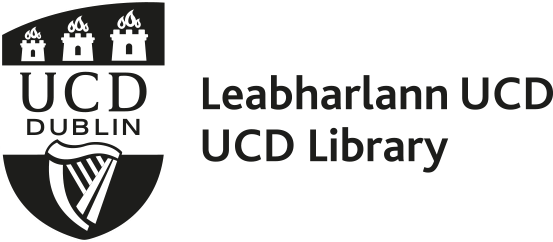 4
Our Library Website: ucd.ie/library
Searching
Online Tools
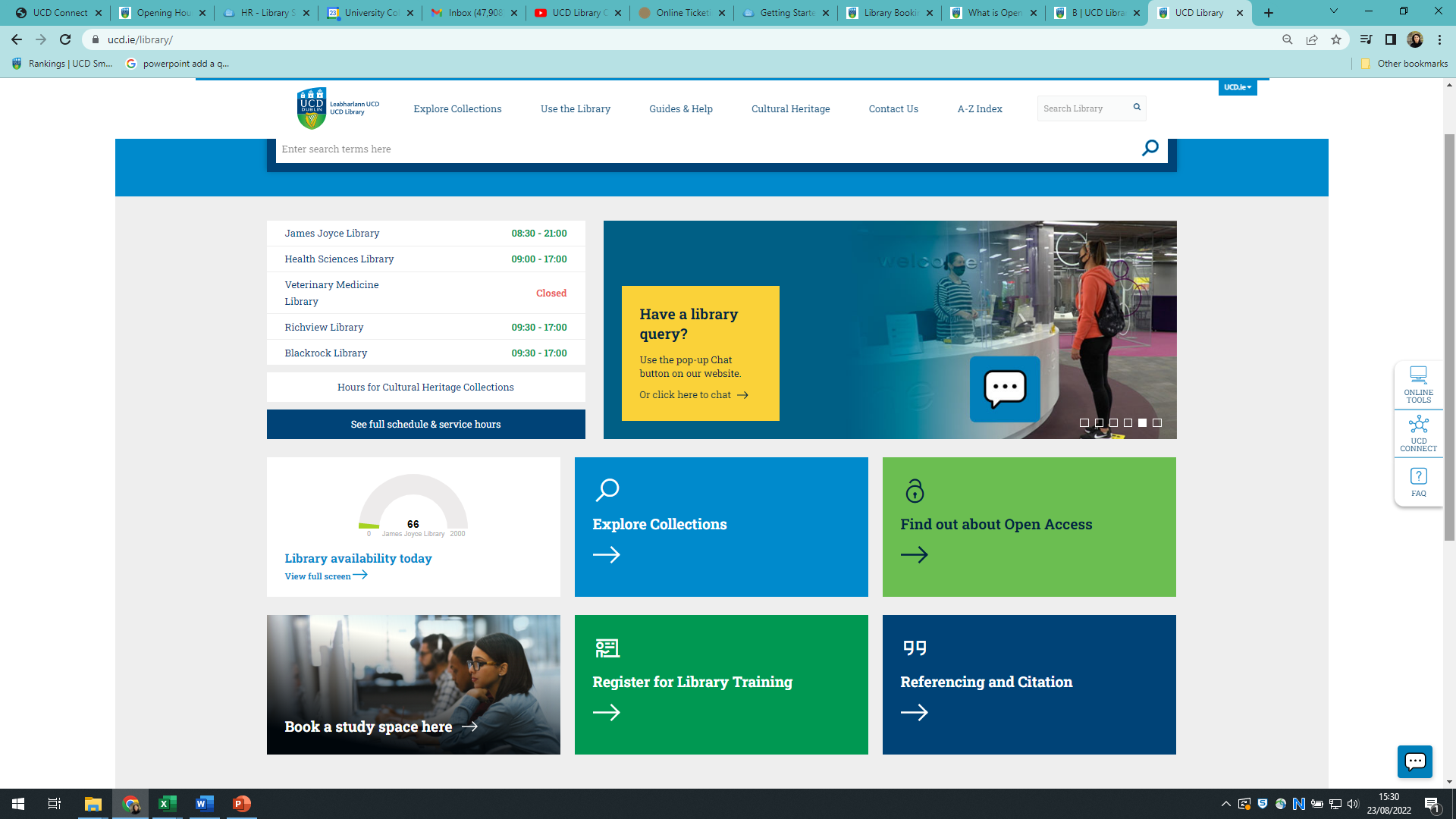 Rolling Information
Opening 
Hours
Explore
Explore
Explore
Real-Time
Occupancy
Check
Open Access
Explore
Training
Citation
Study Seats
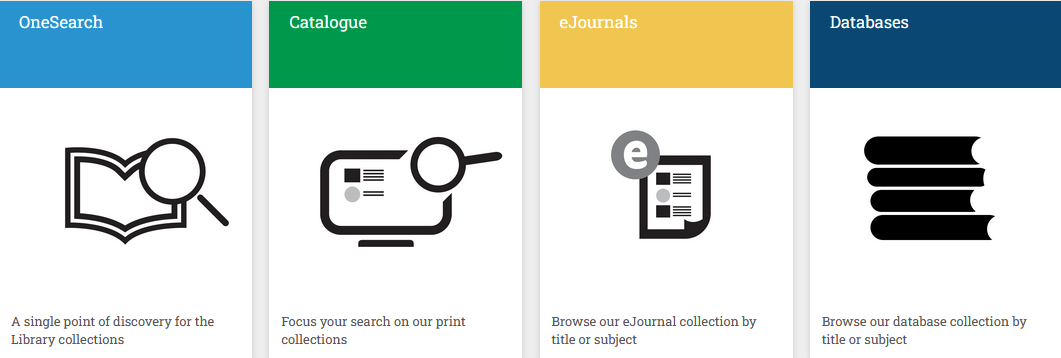 www.ucd.ie/library/onlinetools/
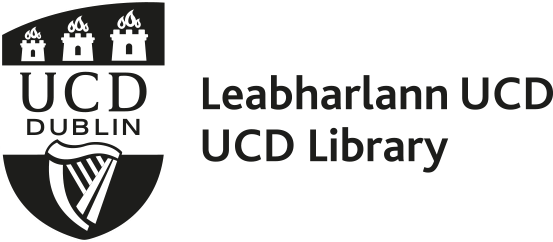 6
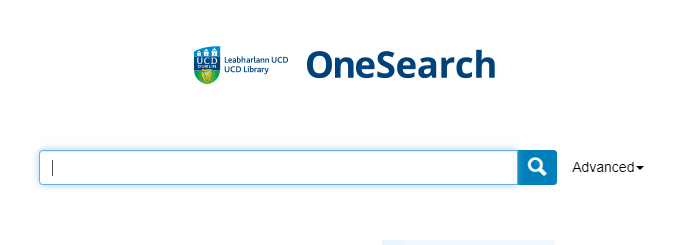 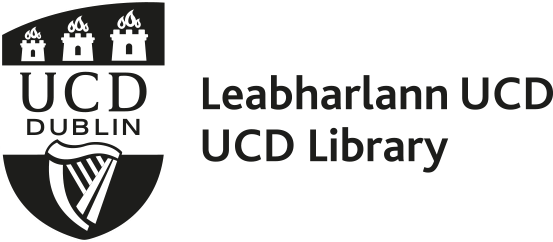 7
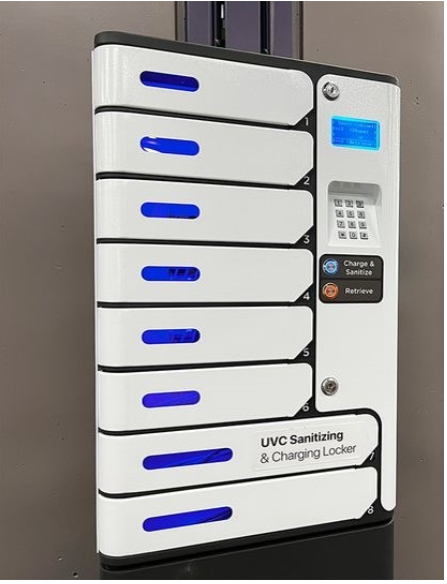 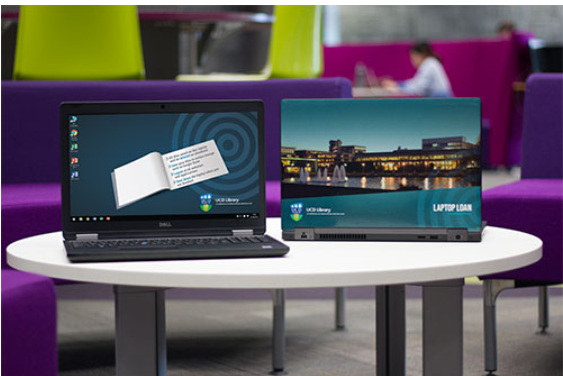 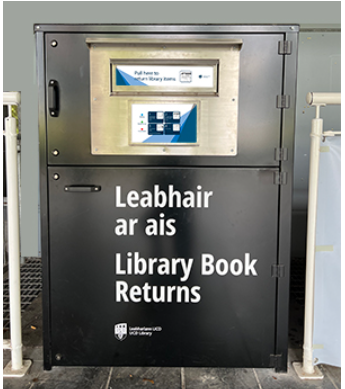 Services
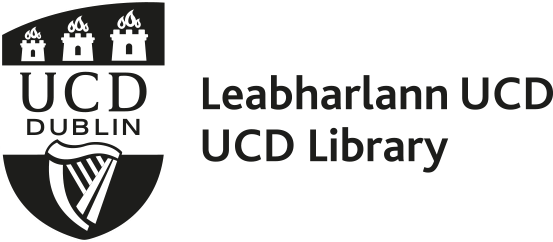 8
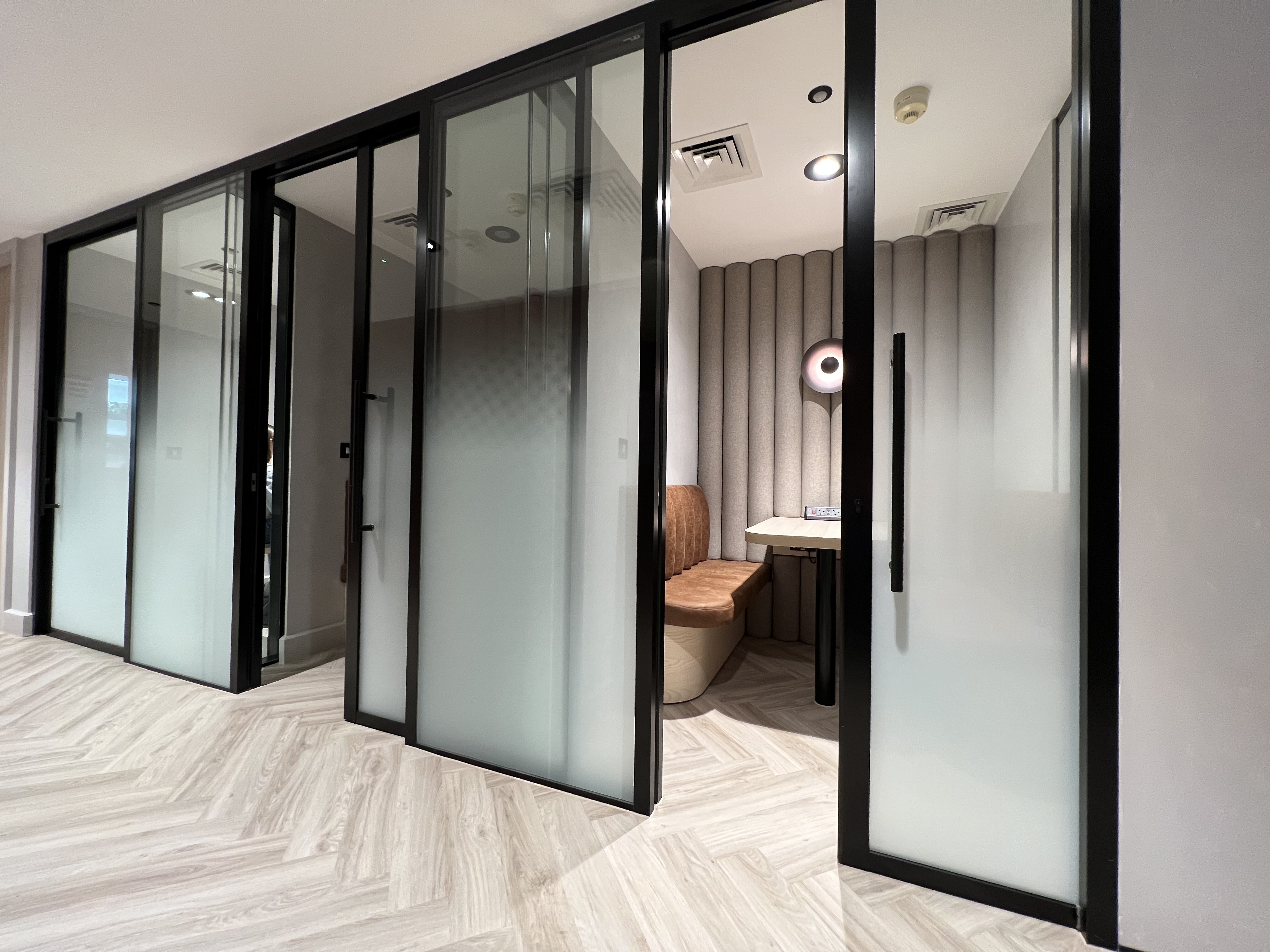 Bookable zoom rooms (JJL)

https://libcal.ucd.ie/r
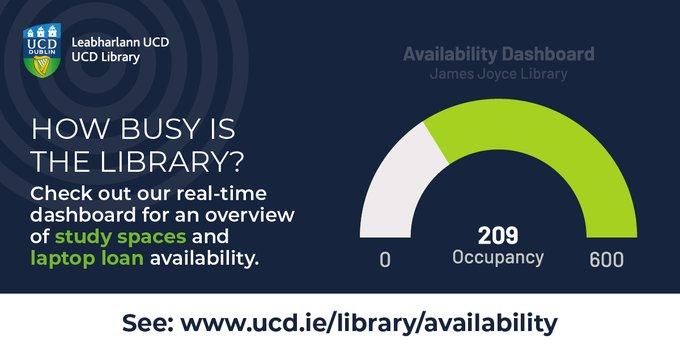 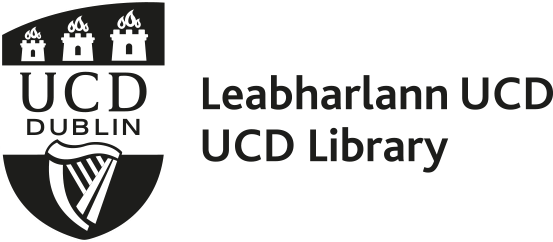 10
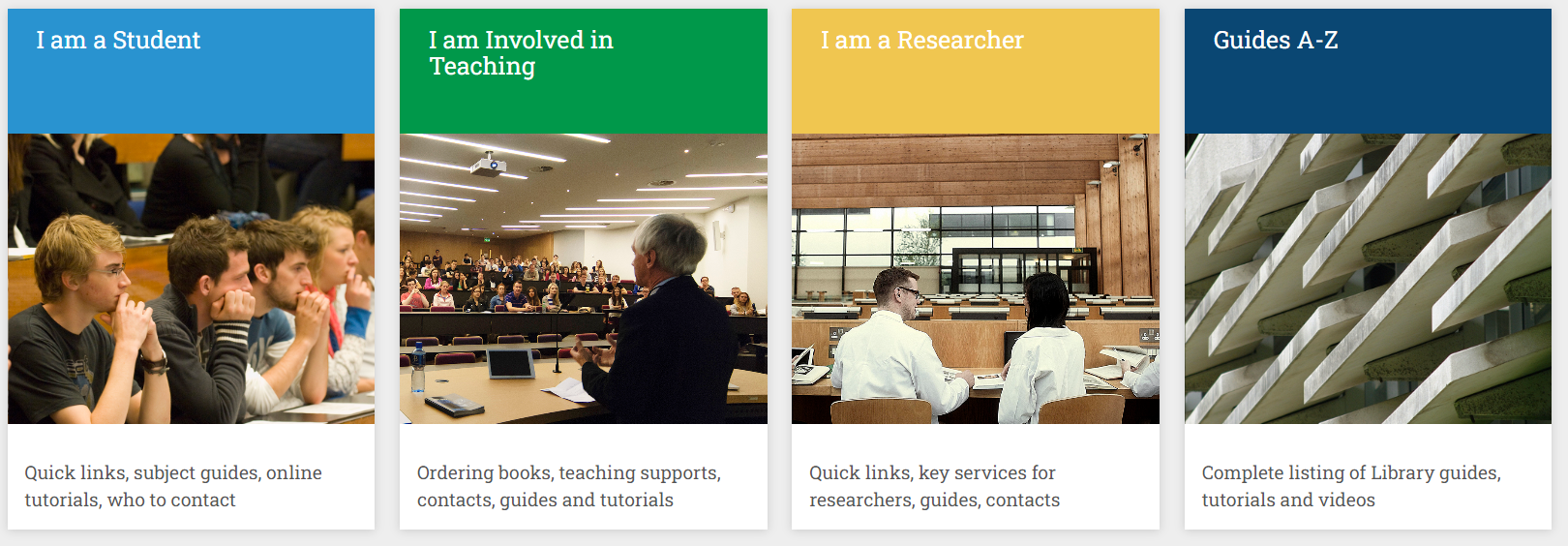 ucd.ie/library/guides/
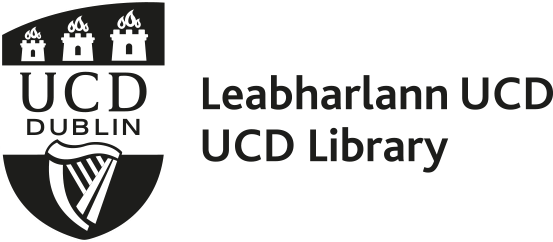 11
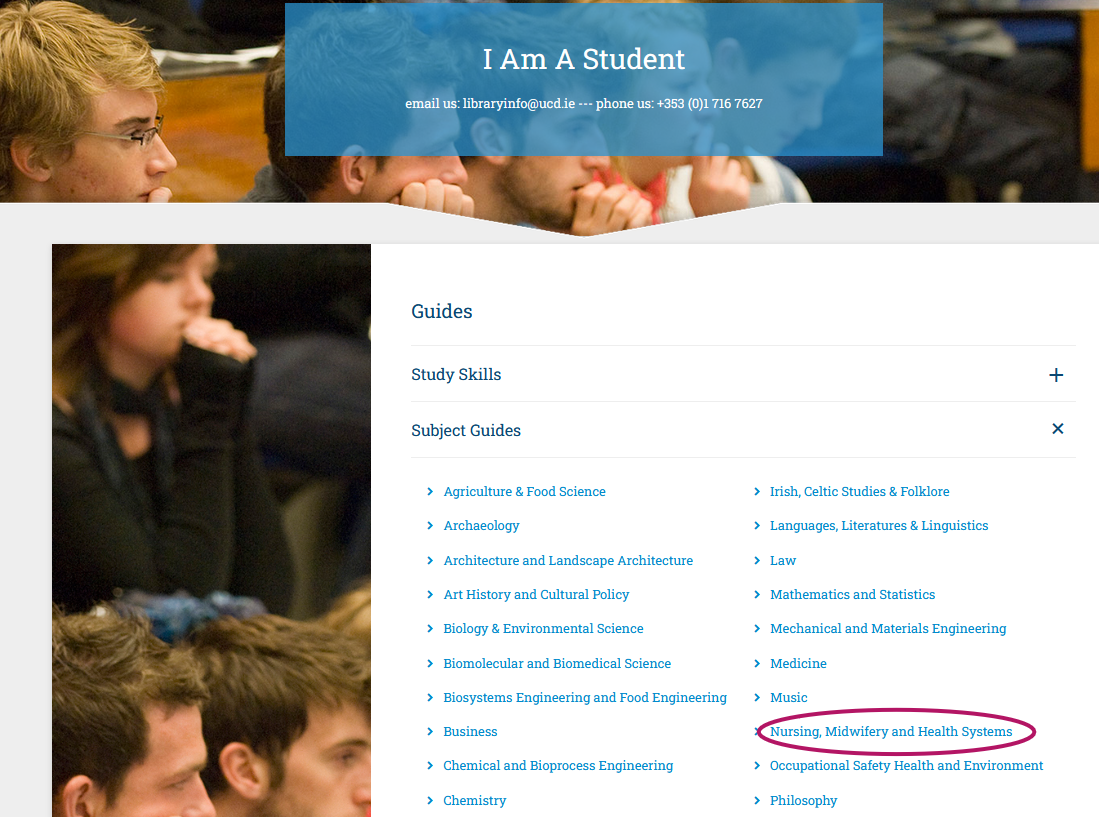 12
Support
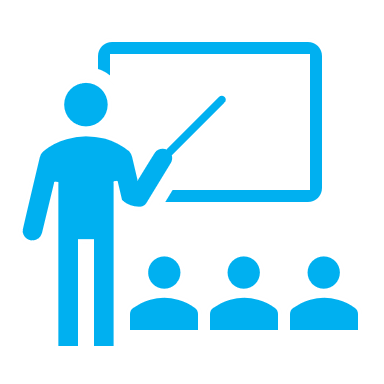 Contact your Teaching Librarian: https://www.ucd.ie/library/contact/tll/

Use the Library Chat tool: https://www.ucd.ie/library/contact/chat/

Ask our staff at the library’s information desks.

Email us at libraryinfo@ucd.ie
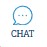 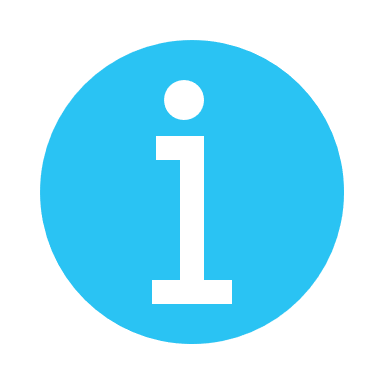 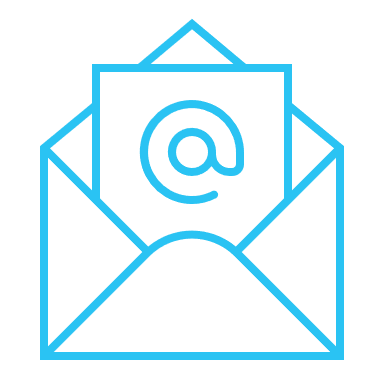 13
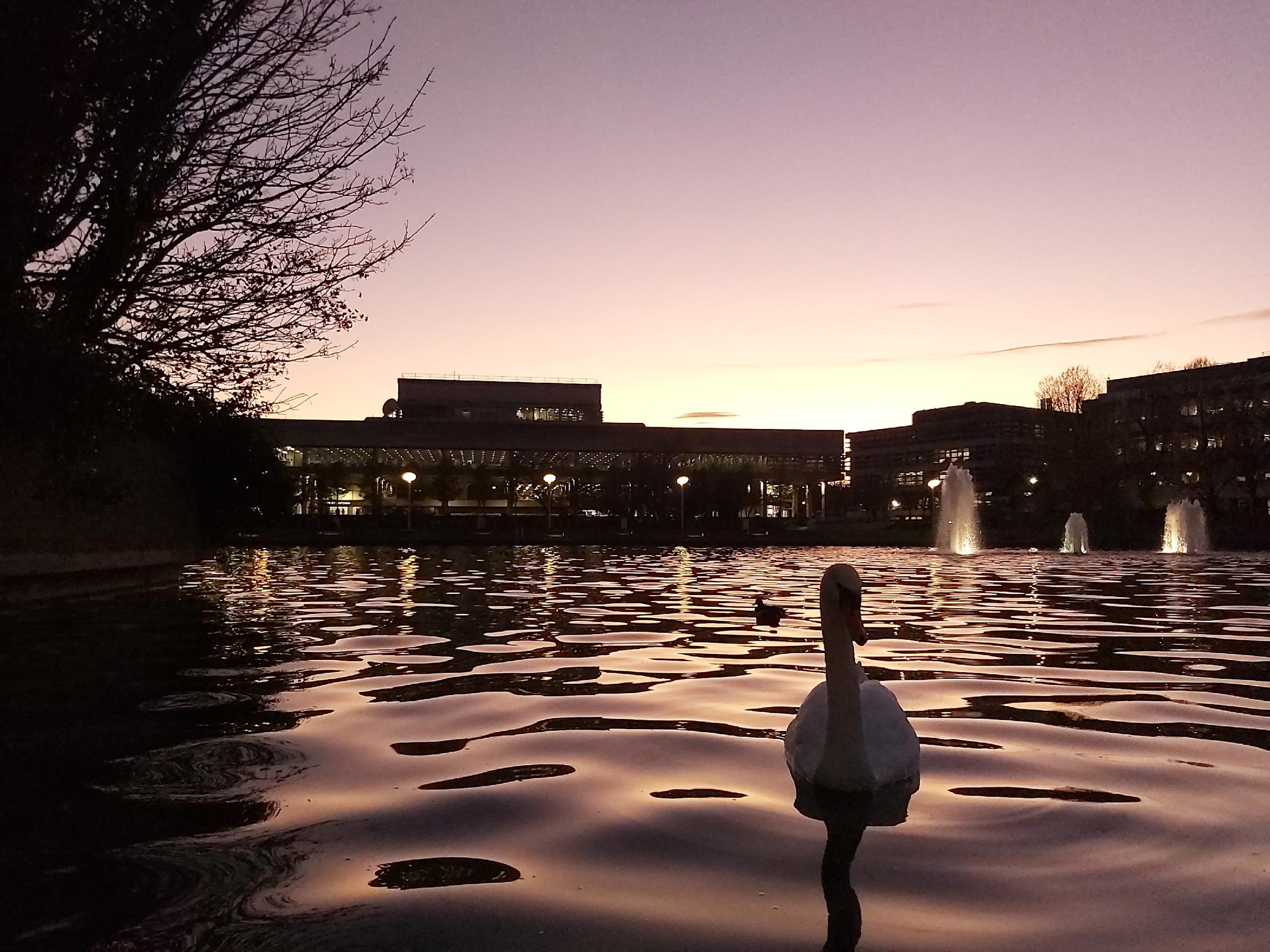 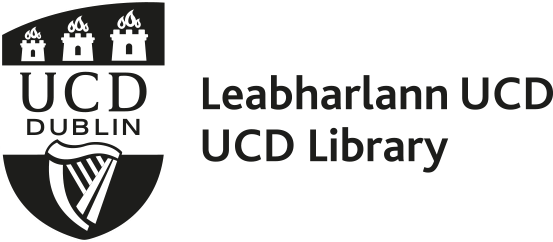 ucd.ie/library
14